CRS,  Research,And you
CRS Agenda – Post Award
What is CRS?
What’s new?
How do I login?
Where do I see Project Details?
How do I find my index?
Where is my Award?
What is CRS?
CRS stands for Contract & Research System
Web-based platform for proposal & award management
Electronic proposal tracker, router and certification
Proposal & award reporting system (college, dept, center, PI, sponsor, etc.)
Banner still handles expenses & financials
New in Pre-Award
Generate Current & Pending Support documents
Start & route Cost Share Approvals & IDC Waivers (no more paper)
Start & route At-Risk Spend Requests (no more paper)
Track status of proposals & at-risks
New in Post-Award
Track status of projects, at-risks & sub-awards 
Certify & monitor Academic Year (AY) Cost Share
View terms &  conditions & reporting requirements 
Approve subcontractor invoices
View award amounts & cost share 
 New in Consortia
Track status of consortia & consortia contracts
View improved member payment & invoice section
Log on Information
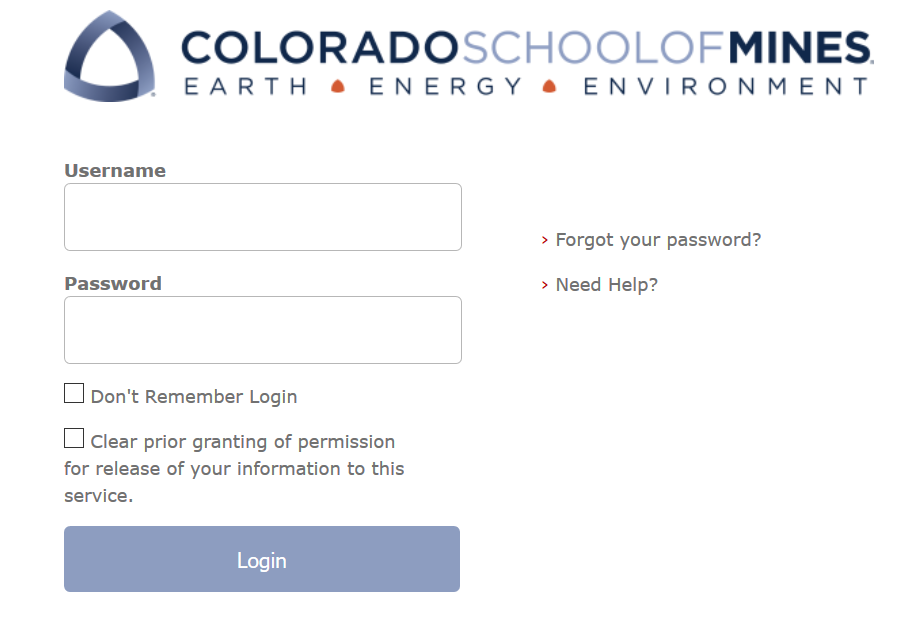 URL
coming soon
will be posted at ora.mines.edu 

Username: Password:
Use Mines Multi-pass credentials (single sign on)
CRS Home Page
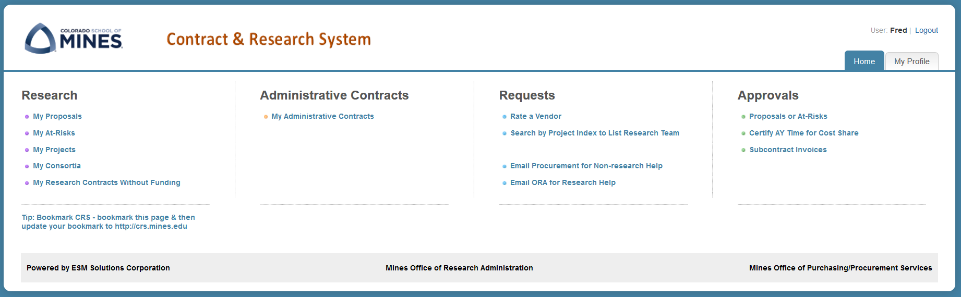 Procurement
Approvals
Research Actions
Find CRS Data
Get Started
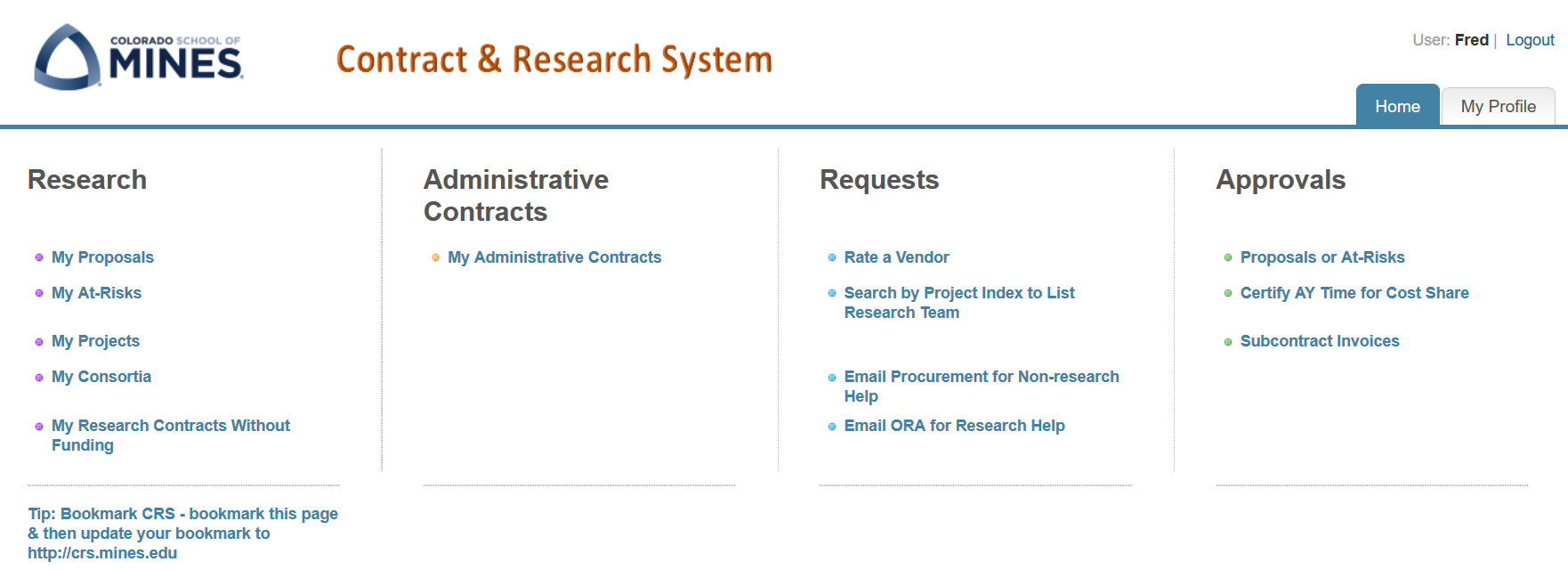 My Projects
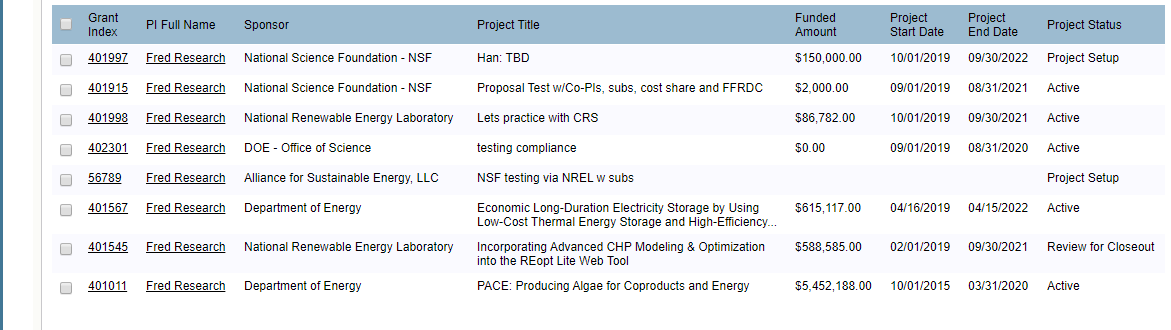 Shows all Projects
Sort by Column Headings
Hyperlinked fields take you to project details
Project Data
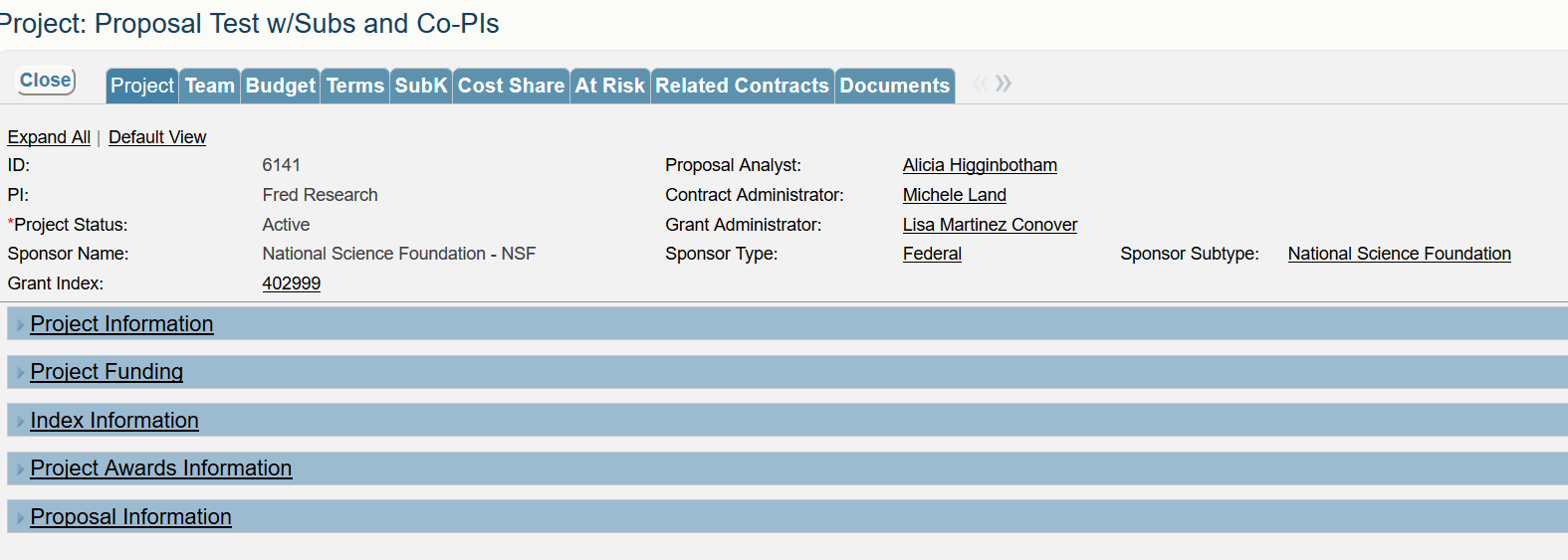 Starting point for finding your Project details
Project Details include Project Information, Funding, Index(es), Awards Info, and Proposal Info
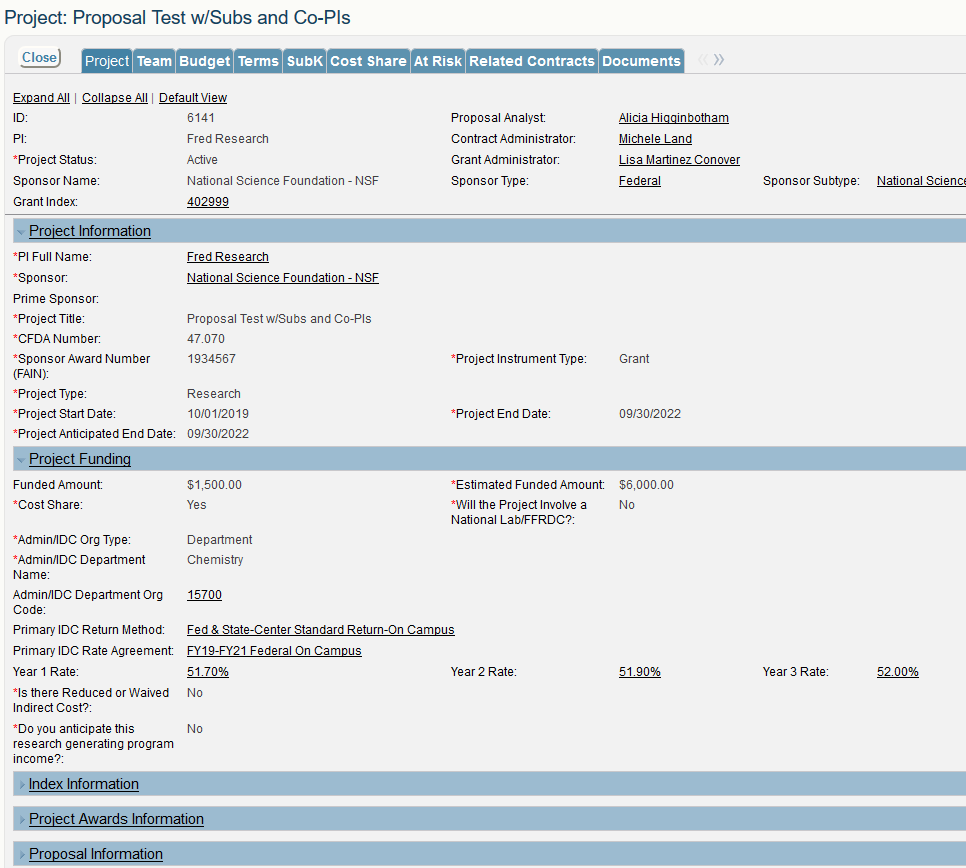 [Speaker Notes: Talking point:
- New estimated end that will let us know if the project is intended to past the current budget year
- Estimated funded amount – if we are incrementally funded  the anticipated full project amount will show here.]
Index Information
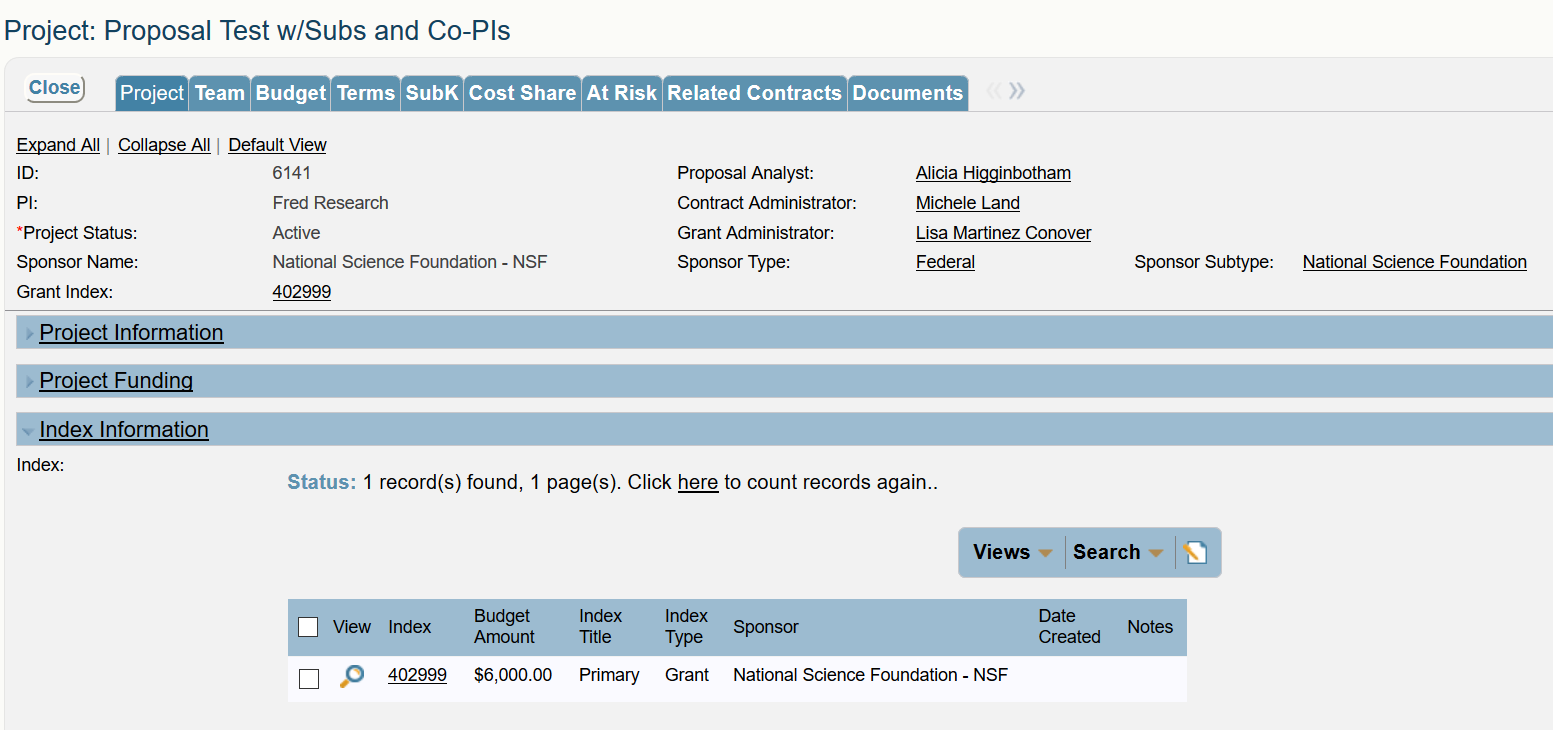 All sources and uses of funds associated with the Project
All Indexes related to the Project will be shown including: cost share, participant support costs, primary, and Tech Transfer & Other
Index Details
The overhead rate and return method displays
Project Award Information
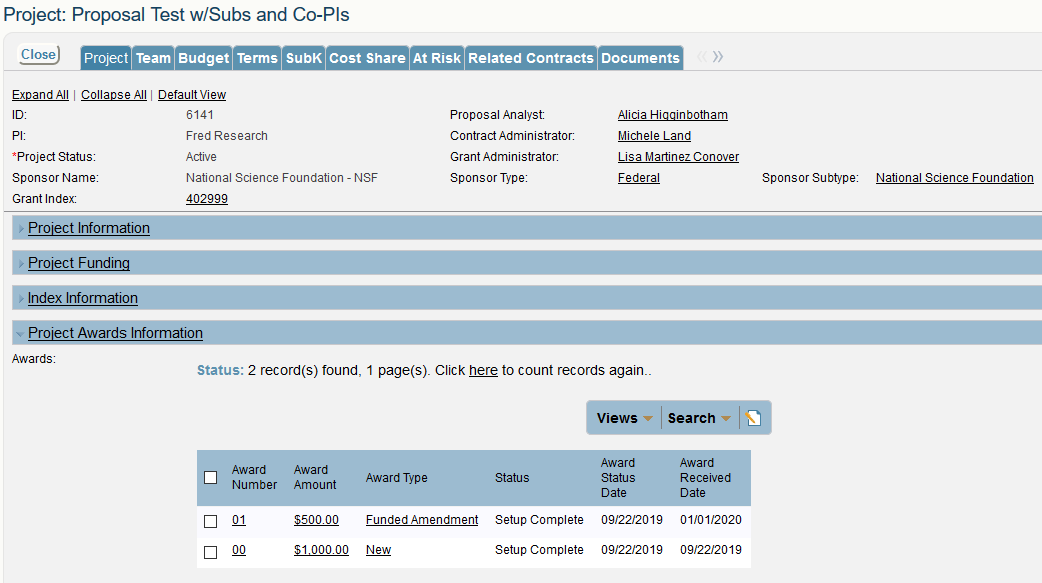 Different Award Types are listed: New, Funded Amendment, NCE
Click on View/magnifying glass to drill down
Award Information
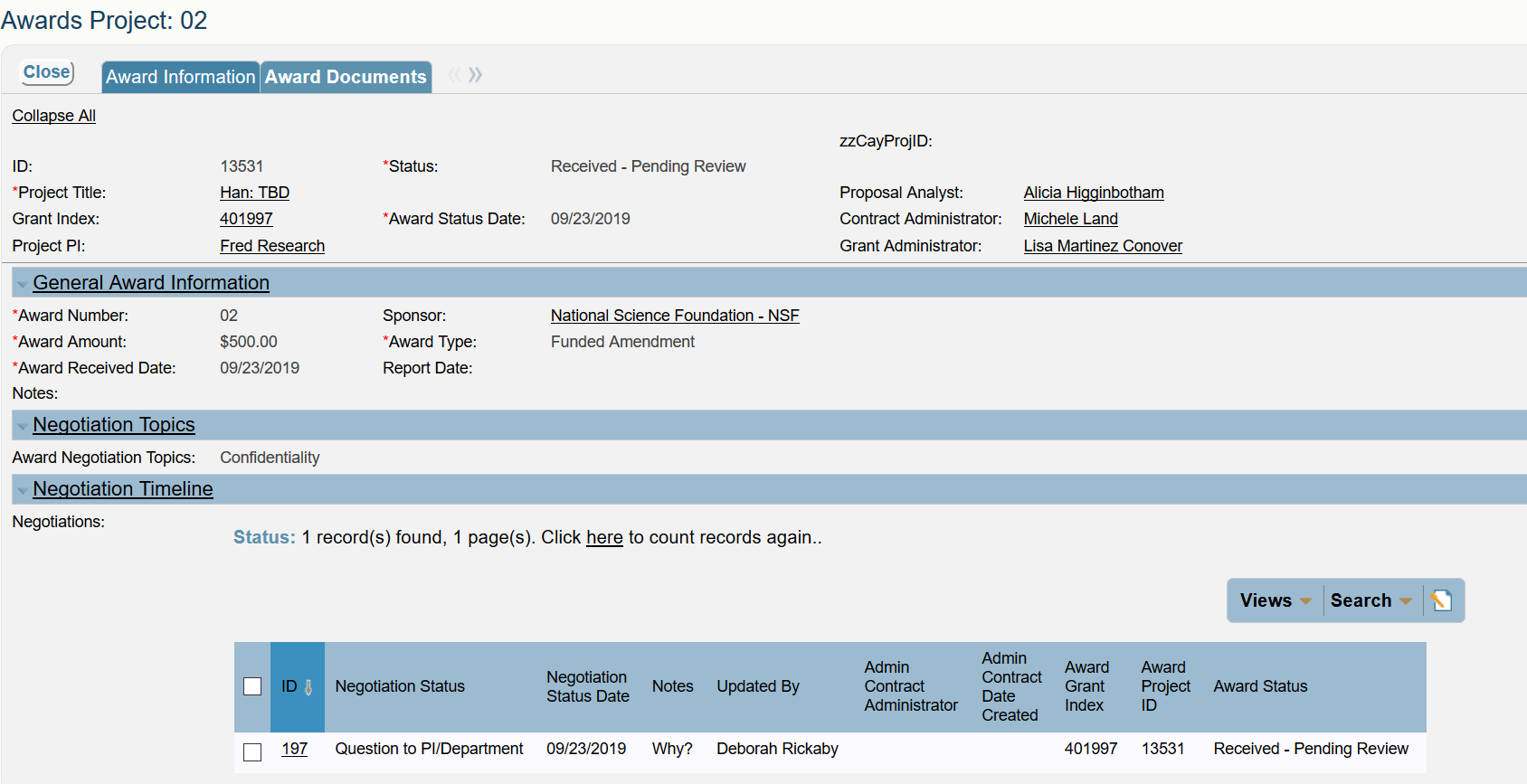 See General Award Information for details related to the award action. This will identify the amount of funding being added, if it’s a no-cost extension, the received date, etc.
Award Information
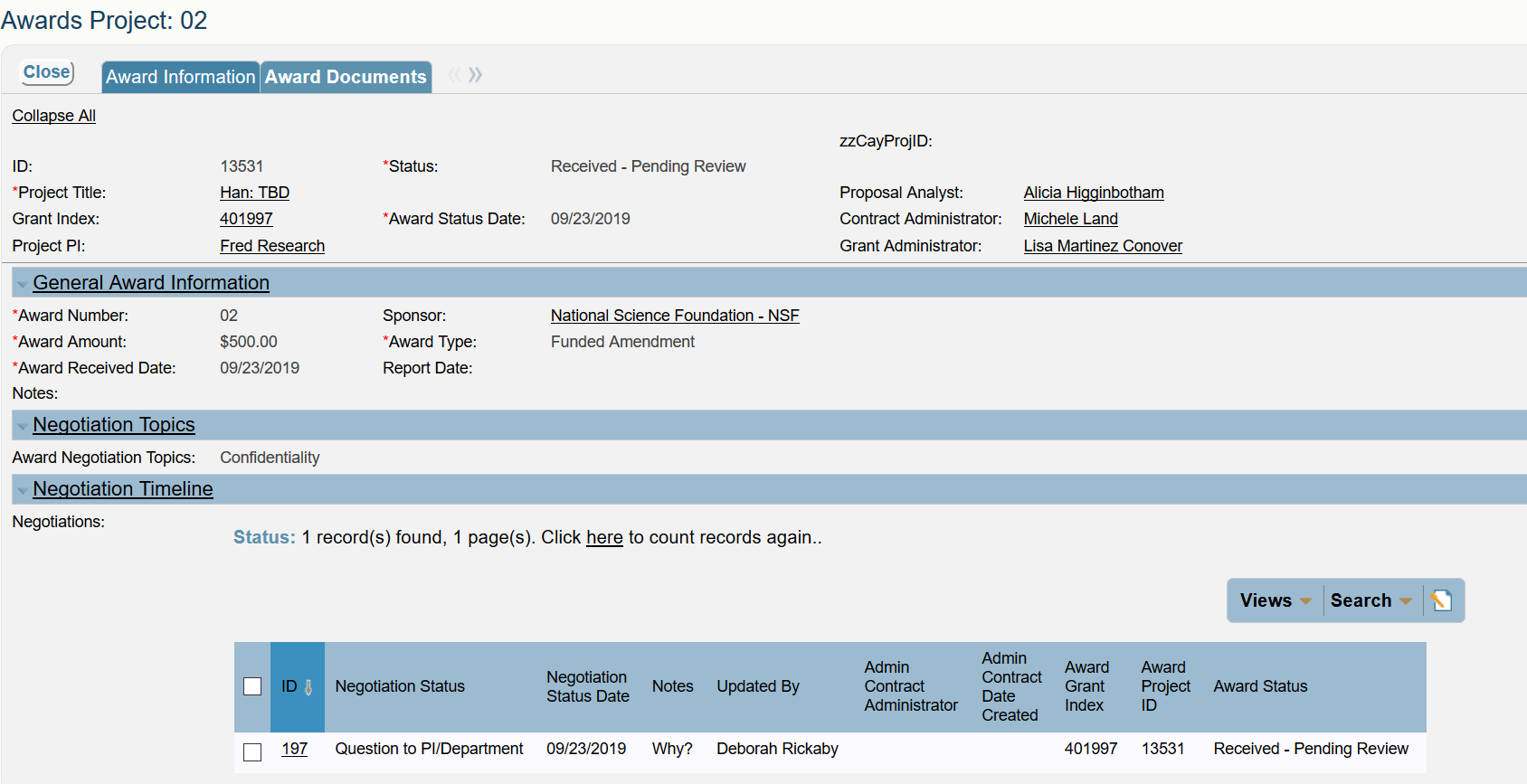 View Award Information including amount, received date, type, & sponsor
View Negotiated Topics
View Status of the Negotiated Topic
Award Documents
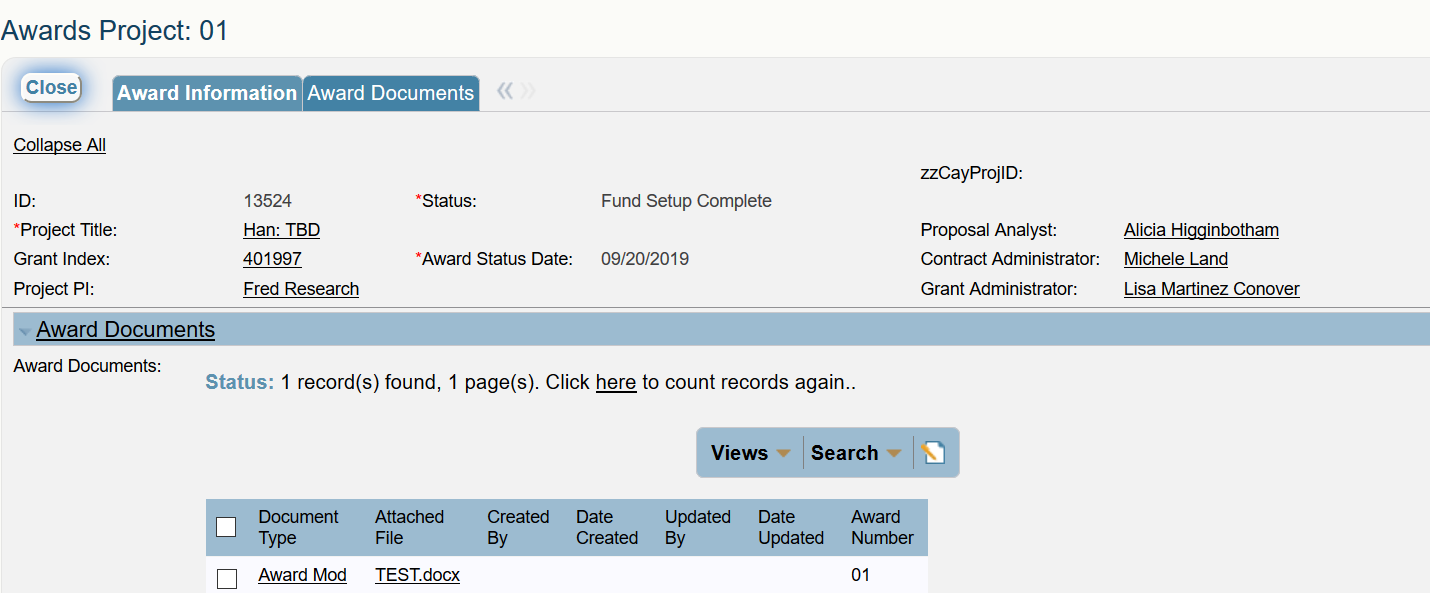 Directly click on the Attached File to see the uploaded document
Team
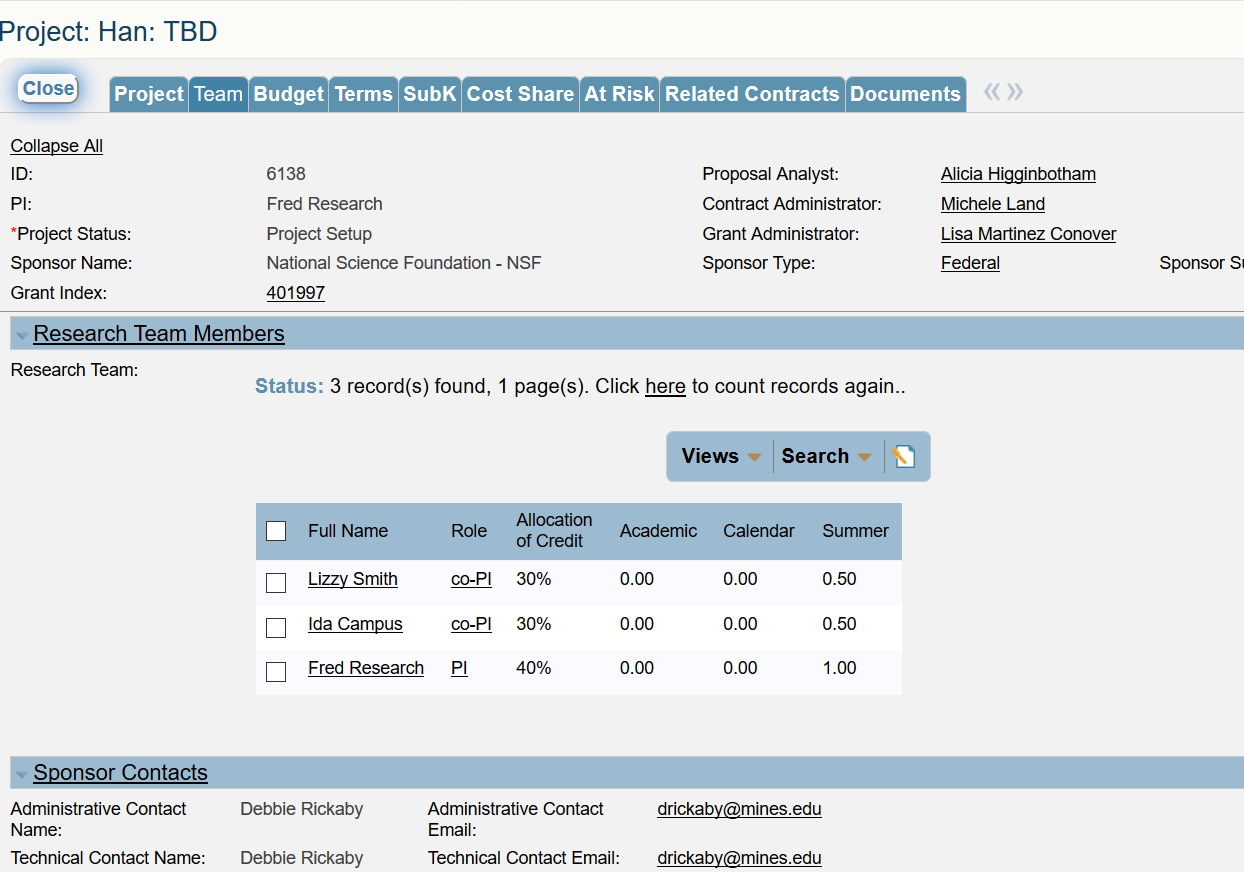 Shows all Team Members & allocation of credit
Budget
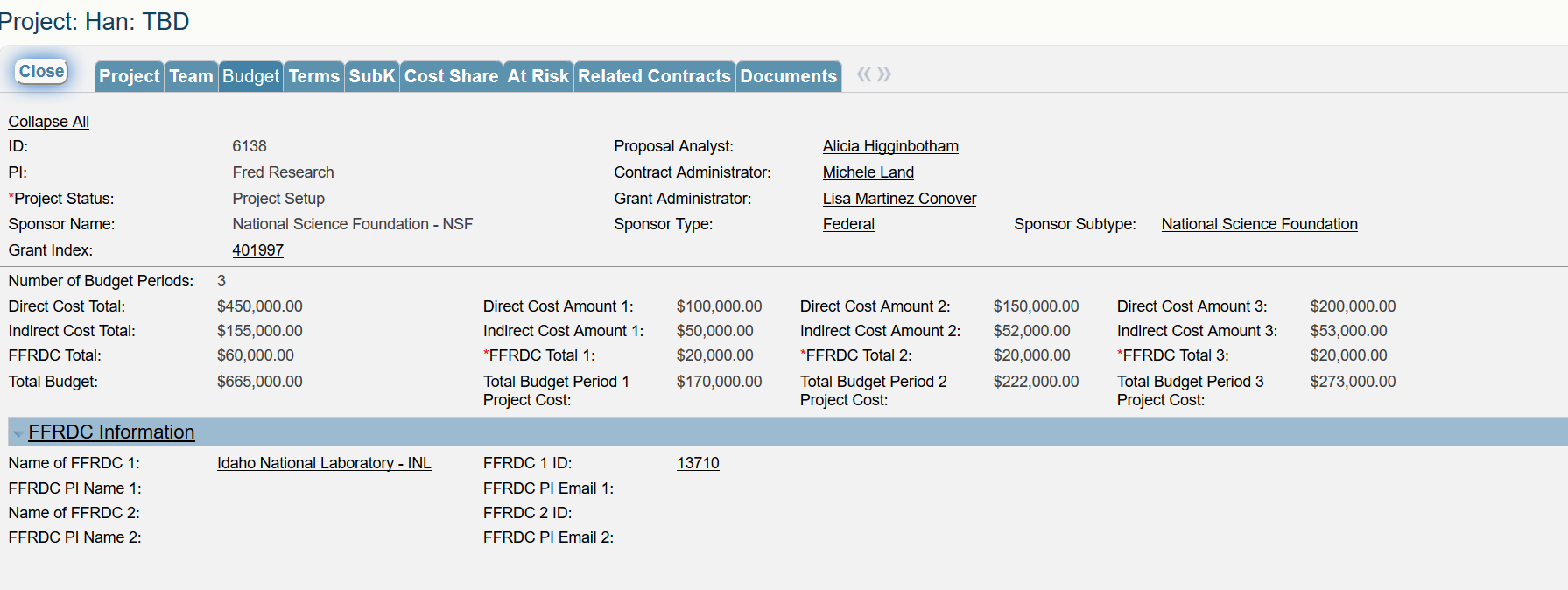 Years 1-5
Total Budget
Terms
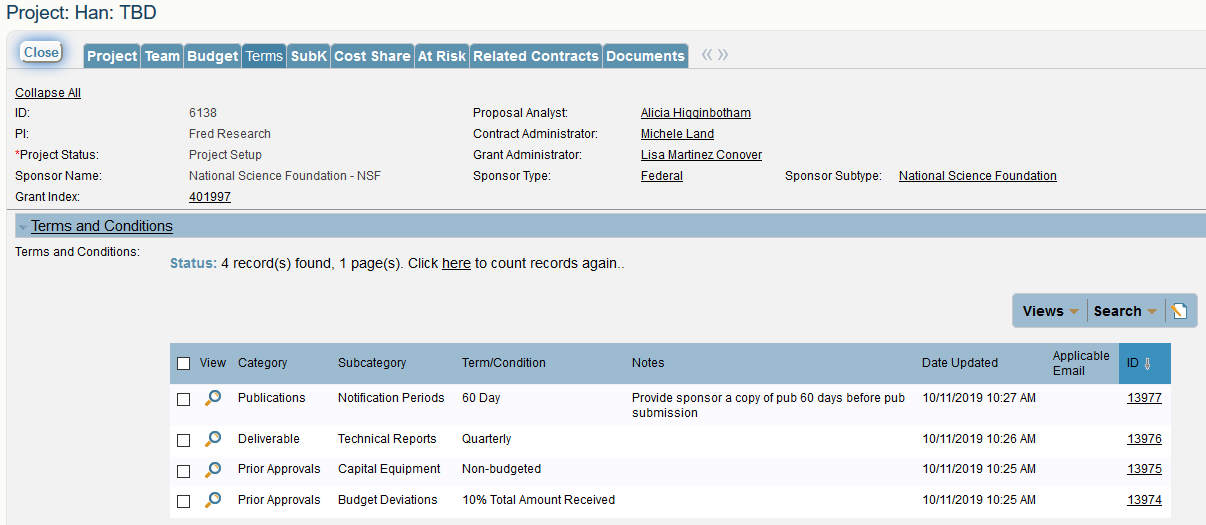 SubK
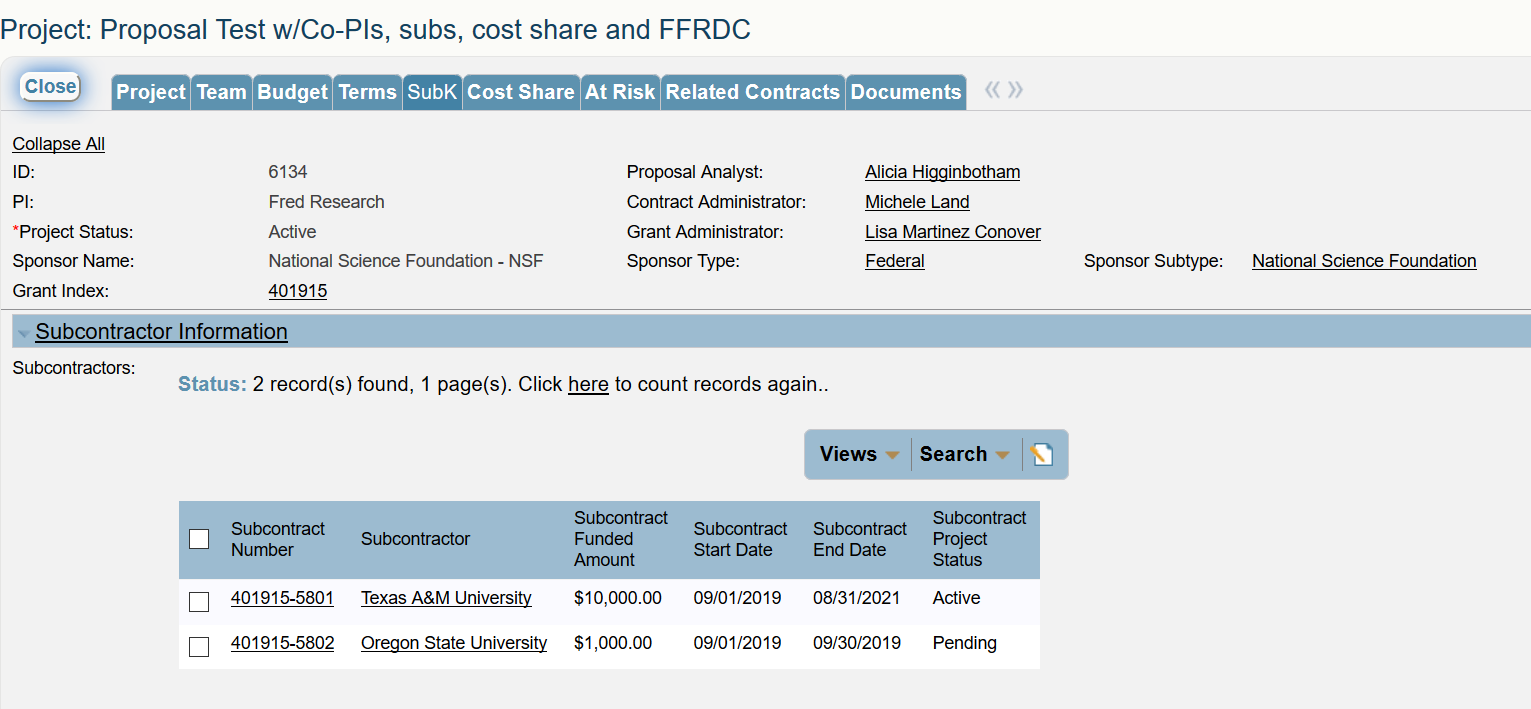 All Subcontractors on a Project are listed including funded amount, start/end dates, & status  

The hyperlinked subcontract number provides more detail on each sub
Cost Share
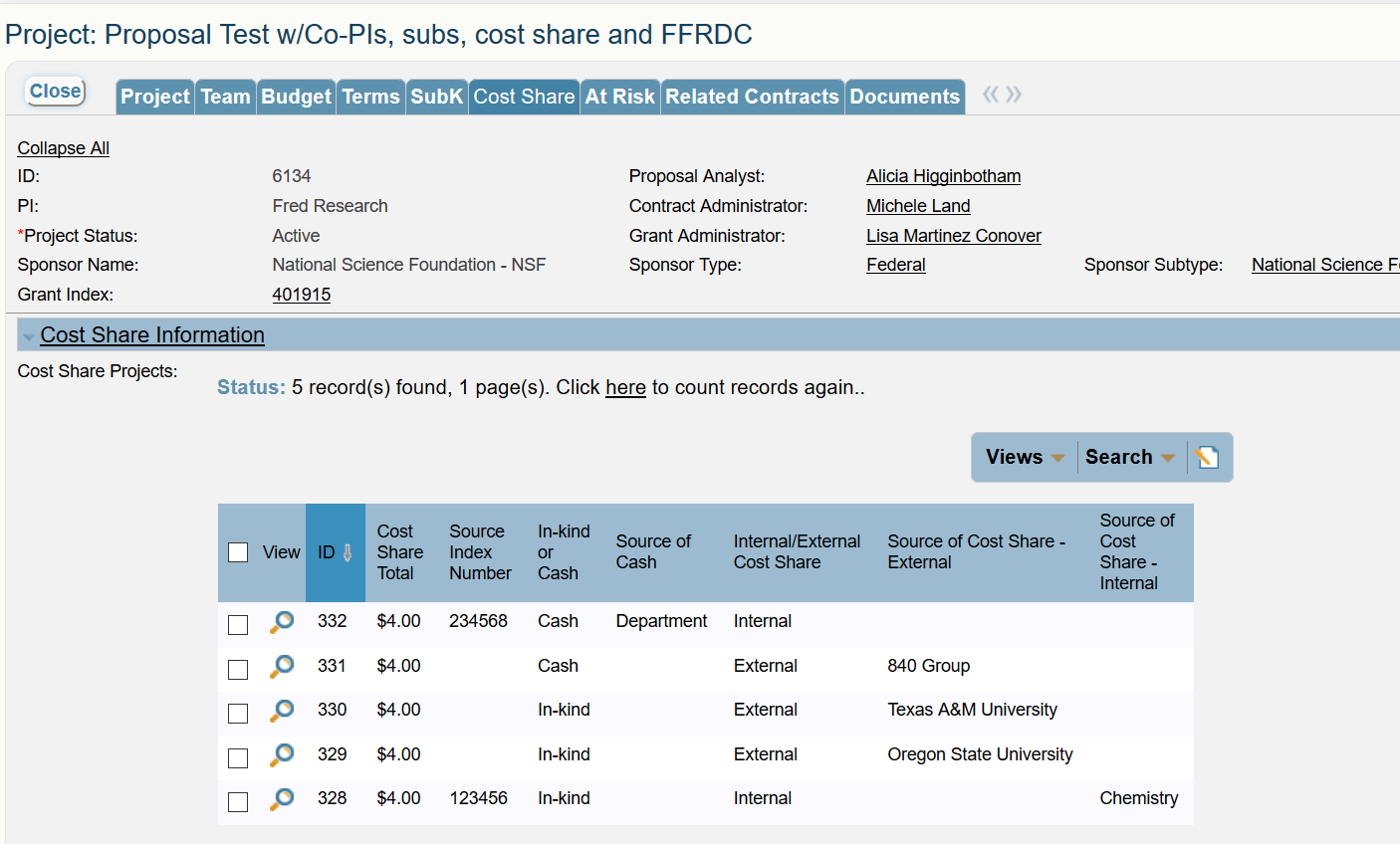 High level detail about cost share
At Risk
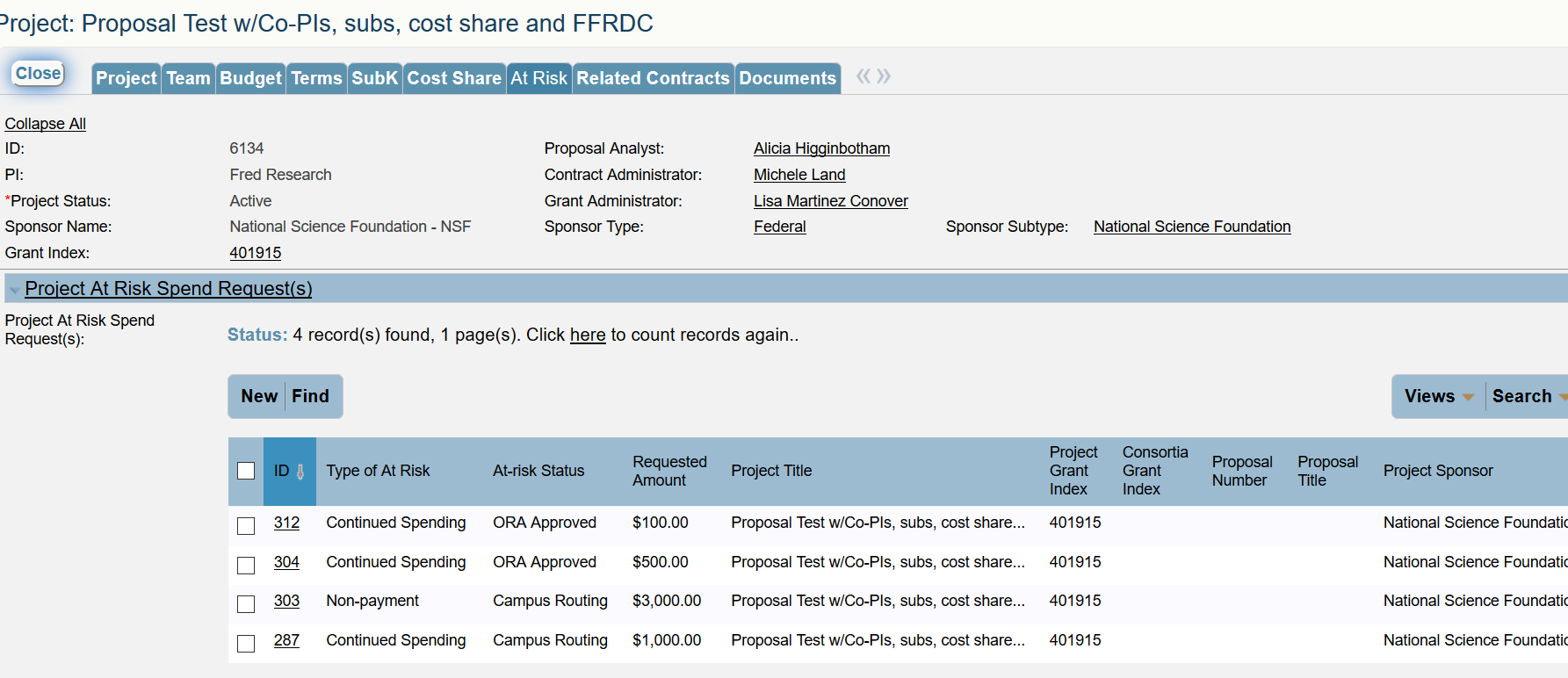 To add an At-Risk to an existing project, click New

This action should only occur if you know more funding is coming and you have coordinated with your Contract Administrator
At-Risks – Needed Data
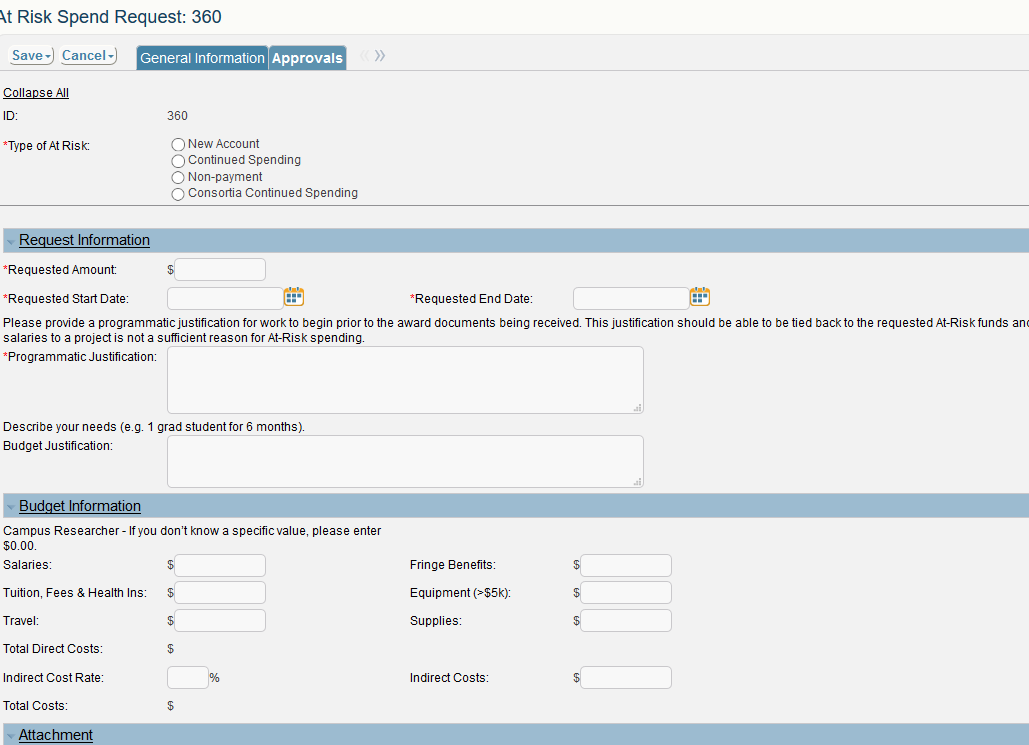 At-Risks
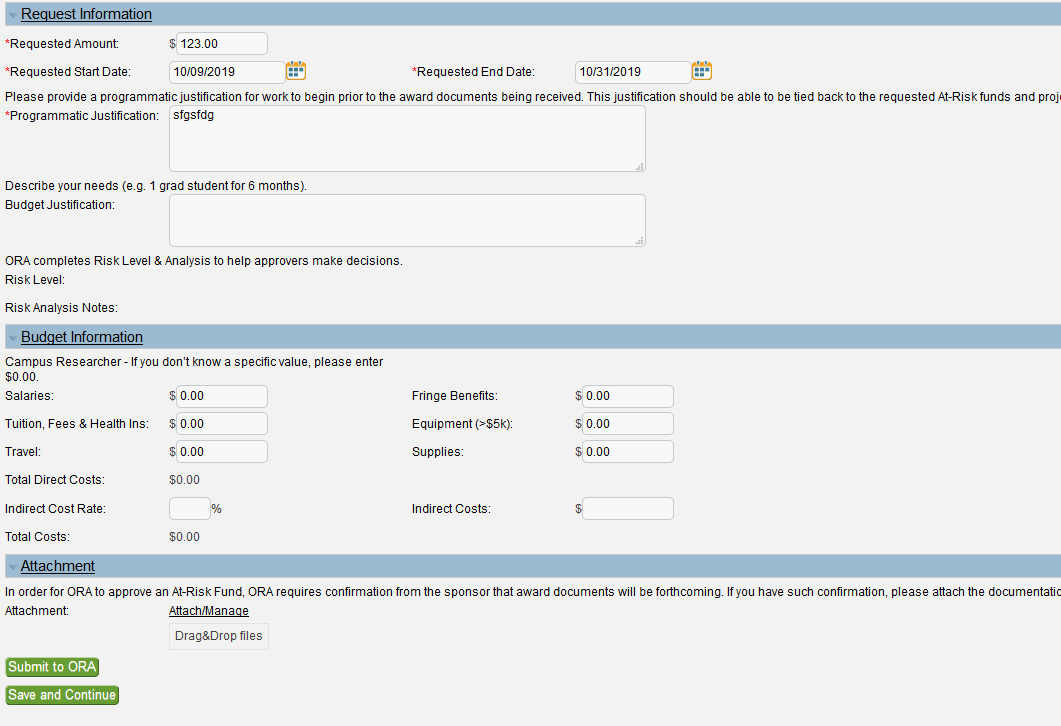 Submit to ORA once complete 
OR
If you’ve started to load the information but are interrupted, hit Save & Continue to come back
Documents
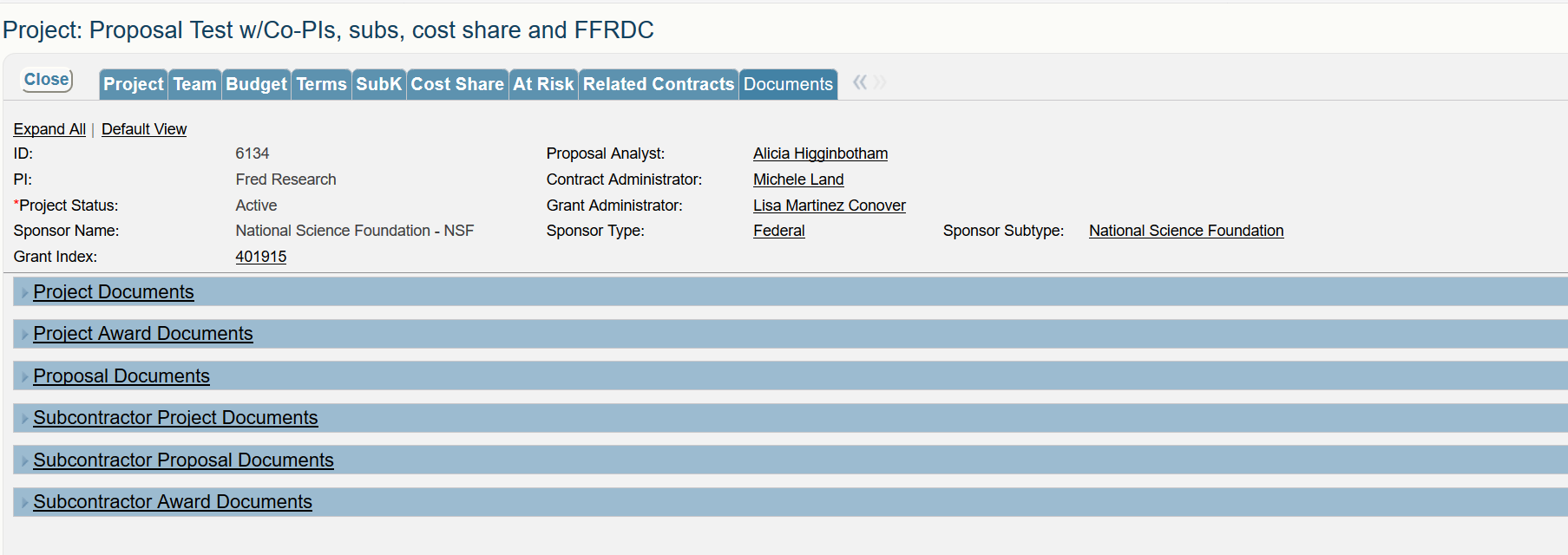 All Documents affiliated with the Project are accessible
Cayuse > CRS Transition
CRS launches end October
All Cayuse data will transition to CRS
Documents may not be immediately available in CRS, but ORA can email them
Banner remains financial repository for data
Once CRS is launched, Cayuse will be inactive
Watch for CRS ‘go-live’ alerts in the Daily Blast & via the Research Listserv
Browser Information
Works best in Firefox (fully compatible)
iPhone, iPad & Droid enabled (convenient for approvals)

Need
Javascript enabled
Cookies enabled
Pop-ups allowed
Questions?
Thanks for Coming!
More CRS trainings on ORA website  
Proposals, Contracts, Post-Award, Consortia Management, Program Administrators, Walk-ins 
CRS Manuals & Training Slides will post to our website! Ora.mines.edu